GSICS NewsletterMicrowave  mini issue
Manik Bali,  Ralph Ferraro and Larry Flynn
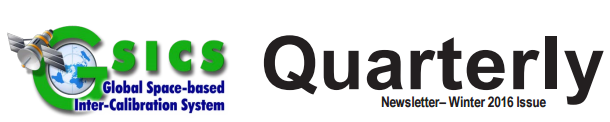 The winter issue of the GSICS Newsletter was a Mini MW Issue

Ralph highlighted the progress 
Plans for Upcoming Year For the upcoming year, the MWSG plans on developing a clear path for GSICS MW products and services, namely, defining initial correction tables for some of the longer time series (e.g., MSU, AMSU, SSM/I) that can be used for real-time and climate applications, defining reference standards (i.e., satellite, radiative transfer model, etc.) and common services (i.e., common cross calibration methods like SNO) that GSICS agencies could adopt when performing calibration of their individual sensors. The MWSG will also continue to mature relationships with other groups such as the GPM X-Cal (see article by Berg and Kroodsma in this issue) and the CEOS MW group. Details on the MWSG meetings can be found on the GSICS Wiki Page - https://gsics.nesdis.noaa.gov/wiki/Development/MeetingsAndConferences.

Newsletter covered trending topics in the MW community
Channel frequency shifts, drifts and uncertainties in Microwave sounding observations. By William Bell
Reflector emission correction for ATMS calibration By Hu Yang and Fuzhong Weng, NOAA 
Inter-calibration of the GPM Radiometer Constellation By Wesley Berg (CSU), and Rachael Kroodsma,
 News in This Quarter 
GSICS Microwave subgroup updates By Ralph Ferraro, Chair MW subgroup, NOAA 
Joint workshop on uncertainties at 183 GHz held in Paris By Vinia Mattioli, EUMETSAT
 Jason-3 and Sentinel-3A launched
GSICS Annual Meeting Outcomes for Microwave subgroup
Ralph Ferraro, Manik Bali, Larry Flynn
Introduction
From Jan Microwave Subgroup Meeting we had 
( Ref: Ralph Presentation here )
Work with GDWG to define: 
 Data formats • Meta-data standards • Distribution mechanism – 
Work with the GCC to see how the products could be reviewed through the GPPA
Microwave Data Format and Metadata standards were presented in GSICS annual meeting 2015.  Formal acceptance by MW subgroup needed( see
GDWG.2016.6b.2 : GCC to discuss with MW sub group chair on the use of the proposed MW standards, if needed then seek GDWG agreements.
Microwave Data Format and Metadata standards were presented in GSICS annual meeting 2015.  Formal acceptence by MW subgroup needed ( see here )
Microwave Related Presentations in Tokyo
Intercalibration on the FY3/MWRI-  Shengli Wu
Intercalibration of AMSR2 and PMR – Takashi Maeda
GRWG Microwave Sub-Group Briefing Report- Ralph Ferraro
Defining clear path for GSICS MW products and algos
Tying together other groups/opportunities (GPM X-Cal, CEOS MW subgroup, expanding active participation, etc.)
Participating by subgroup at upcoming meeting of relevance (GSICS, CEOS, CALCON, Microrad 2016, AMS, EUMETSAT Conf).
SRF retrieval for Chinese microwave sounders 
JAXA Agency Report  
: can JAXA put some uncertainties on GMI calibration?
R: The instrument is very good  (Misako) but values are needed on uncertainties (Tim)
Post meeting comment from MW Sub-group - Information on GMI calibration can also be obtained from GPM X-Cal team
Microwave Related Presentations in Tokyo
Selecting GSICS References- Manik Bali et al. ( See here )
Proposed criterion for Microwave see below
MW sounder1. Sensor performance stability2. Field of view (FOV) consistency (ATMS has oversampling FOV and can be B-G to AMSU-A and MSU)3. Error budgets (prelaunch characterization and postlaunch verification)4. Geolocation accuracy5. Data availability
                   References:     ATMS SDR/TDR,  FCDR
Defining GSICS Products, Deliverables, Maturity- Larry Flynn 
( See here )

Once EP approves the proposal it would bring a range of algorithms, data sets, models, resources of Microwave into the  MW GSICS subgroup  fold.
Coming soon
CEOS-GSICS Microwave Coordination Meeting July 4-5 2016 Beijing China. 
The main objectives are..

Identify currently available calibration/inter-calibration algorithms and products at the GSICS Microwave Subgroup
Identify currently available calibration/inter-calibration algorithms and products at the CEOS Microwave Subgroup
Exchange of microwave standard procedure/definitions at the GSICS and CEOS Microwave Subgroups
Exchange of ideas and collaborations between the GSICS and CEOS Microwave Subgroups
New instruments and future directions for the GSICS and CEOS Microwave Subgroups
GSICS GRUAN  collaboration ( Tony Reale). 

GSICS could provide travelling reference standards for GRUAN stations, while GRUAN with Radiative Transfer Models (RTM) could provide references for MW calibration.

Tony is  proposing at the upcoming GRUAN ICM-8 (Boulder) to facilitate Reference RAOB launch at S-NPP overpass as a potential contribution to GSICS for ATMS and also CrIS monitoring via RTM.  Understand, we already have money given to us from JPSS to do the launches in support of satellite sounding EDR cal/val, but we (NPROVS) do not have RTM calculation and analysis integrated .
THANK YOU